Constitution
Ch. 5
Civics
What is a Constitution?
Why do you think each state created its own separate constitution?
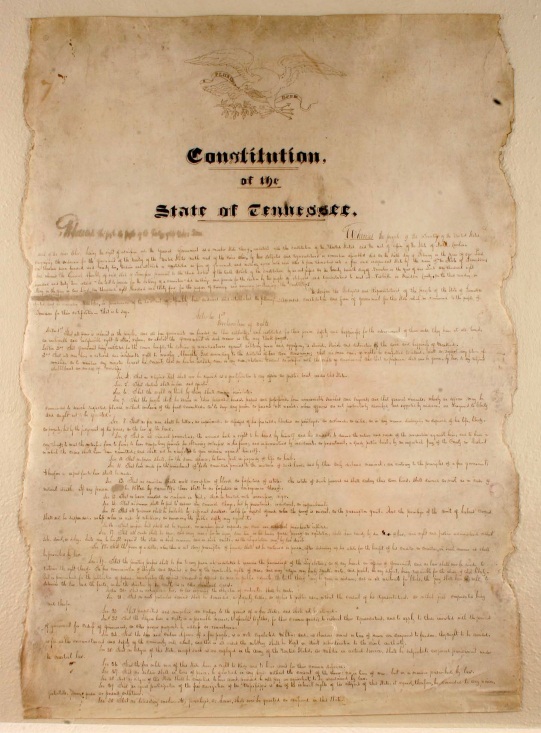 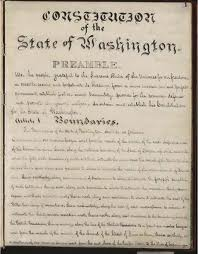 What were some of the common features shared by the state constitutions?
(Most had a bicameral legislature, a governor, and state courts. In addition, most contained a bill of rights guaranteeing basic freedoms.)
What is a confederation?